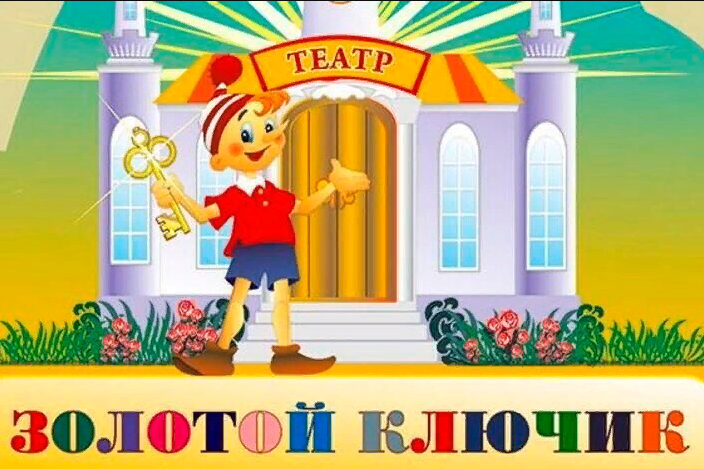 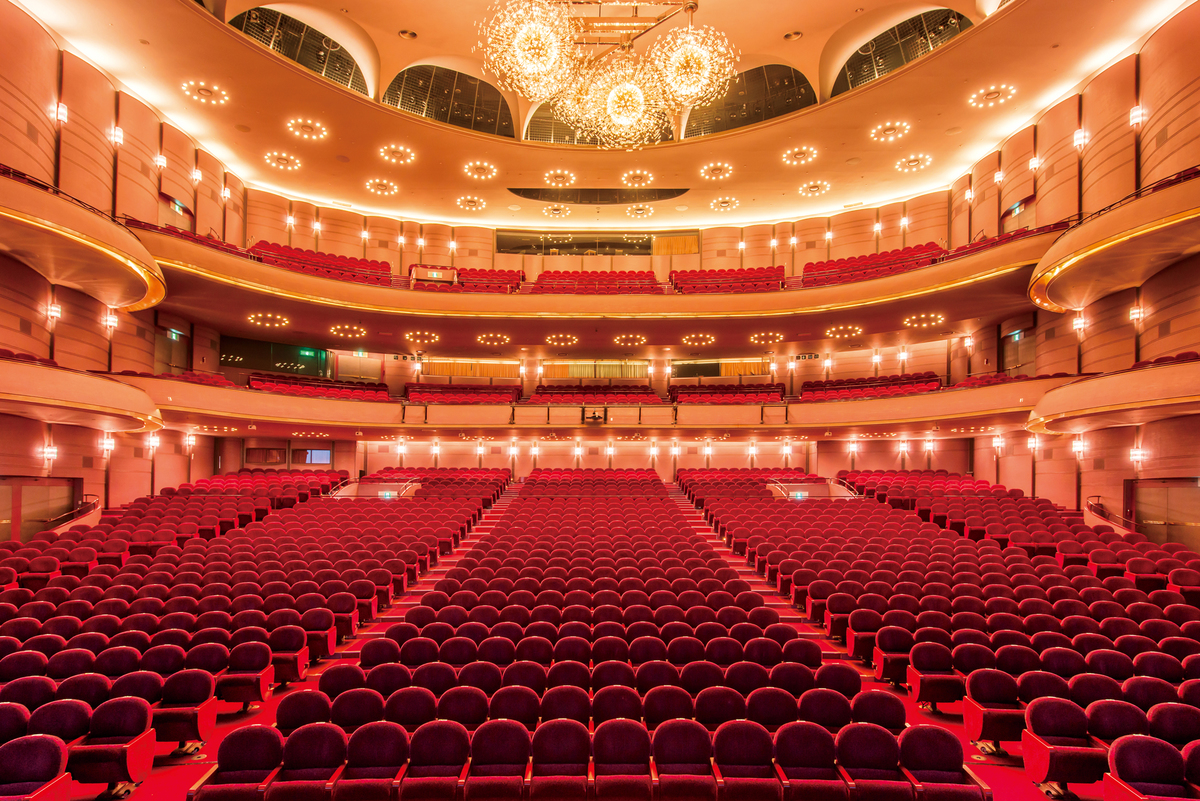 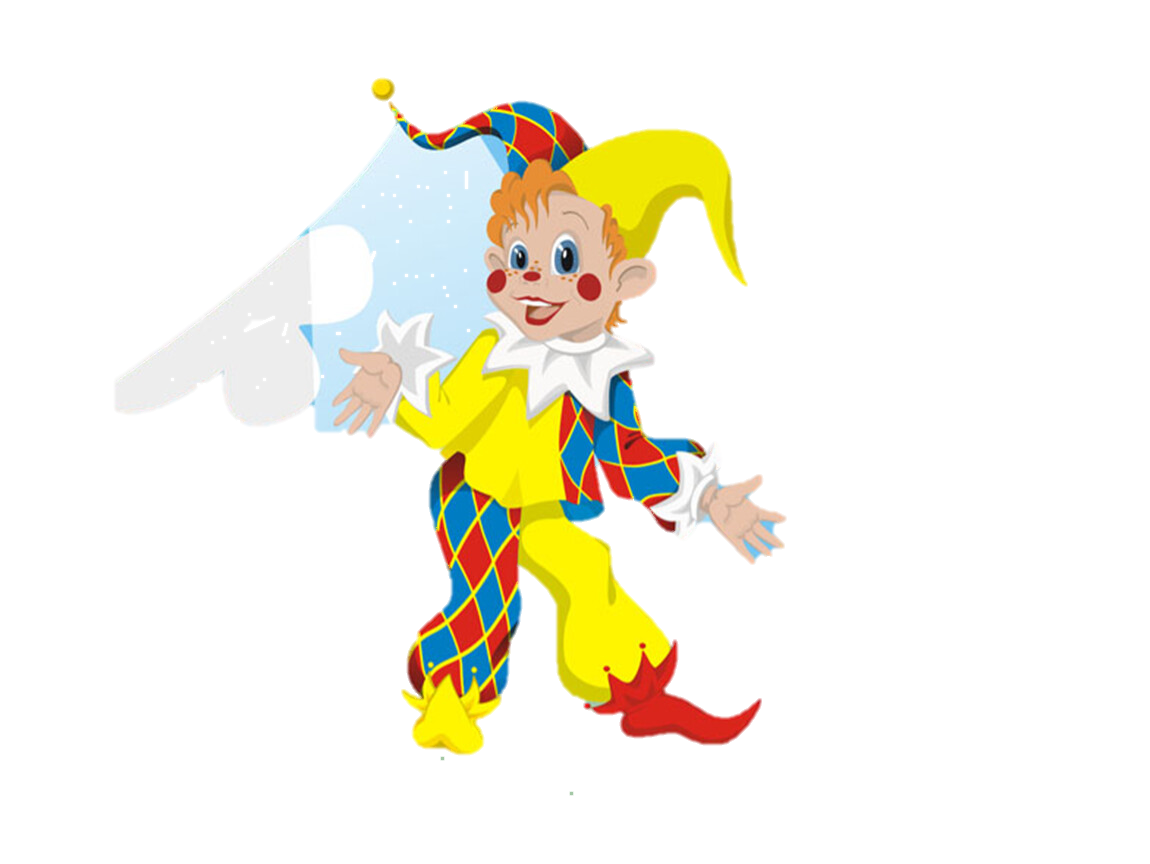 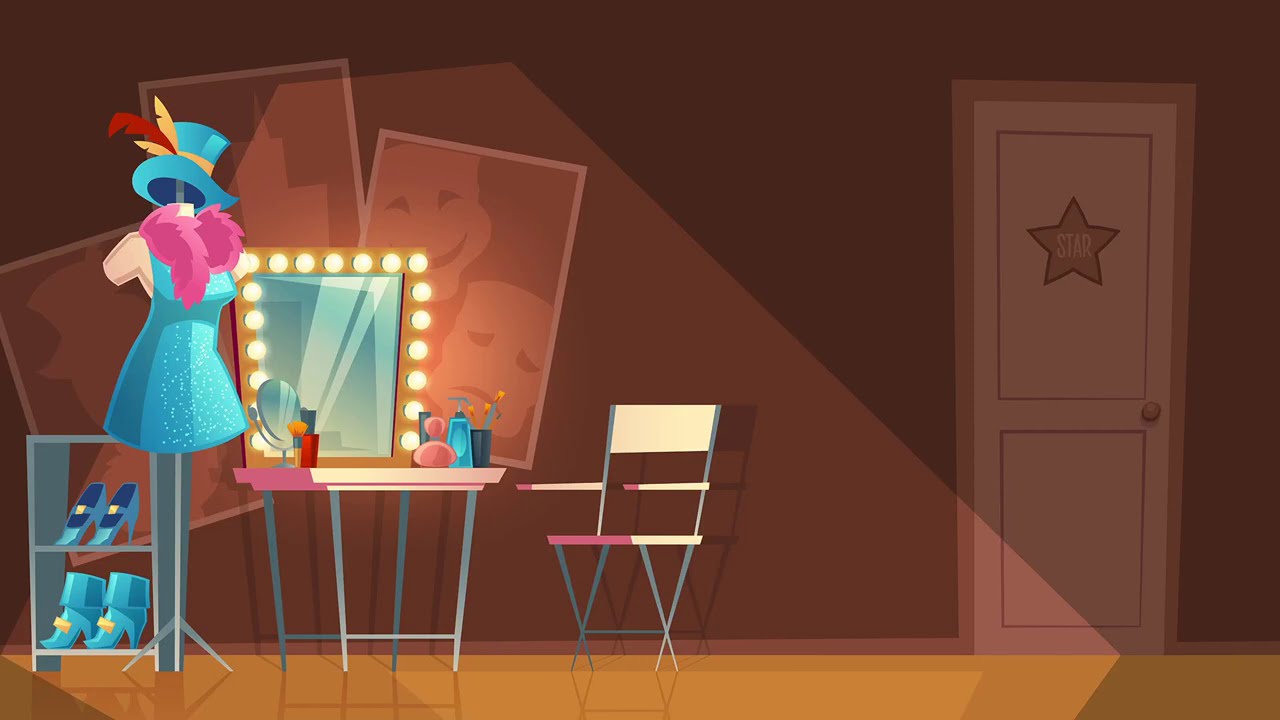 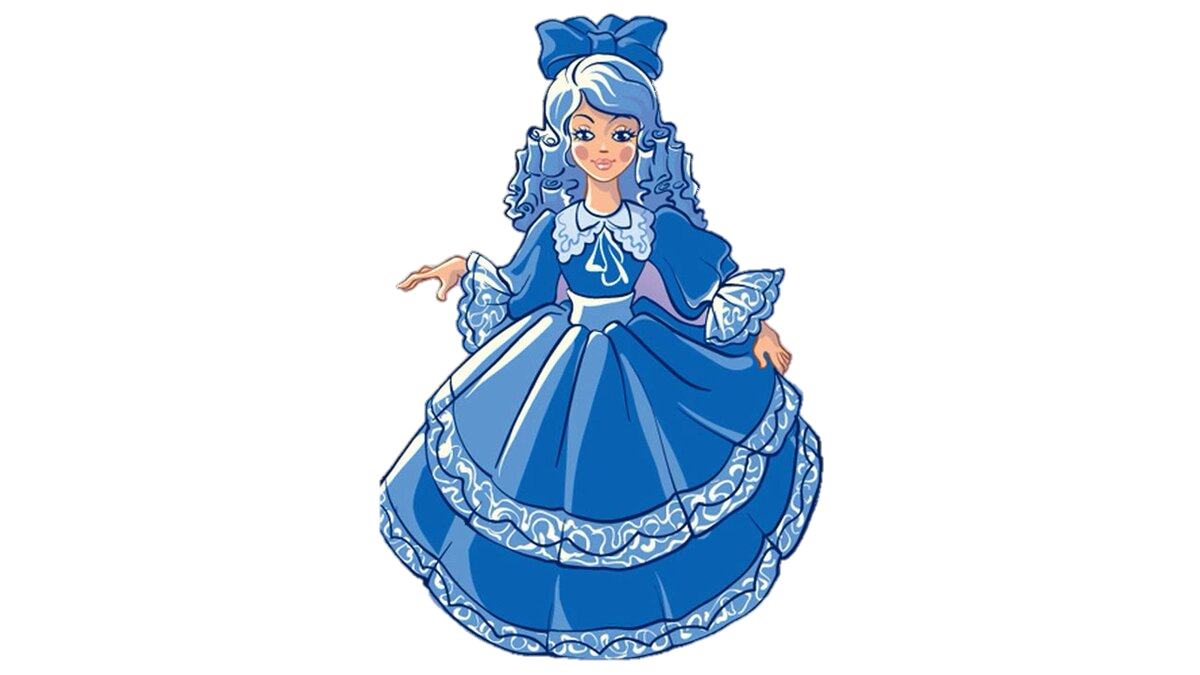 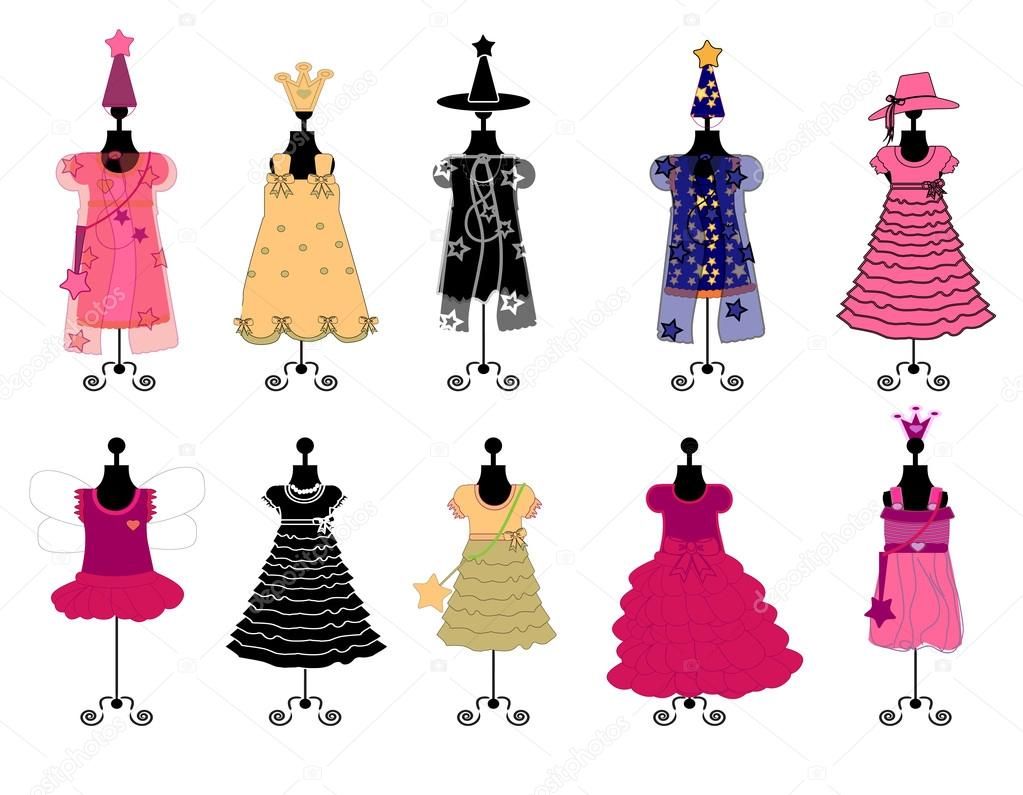 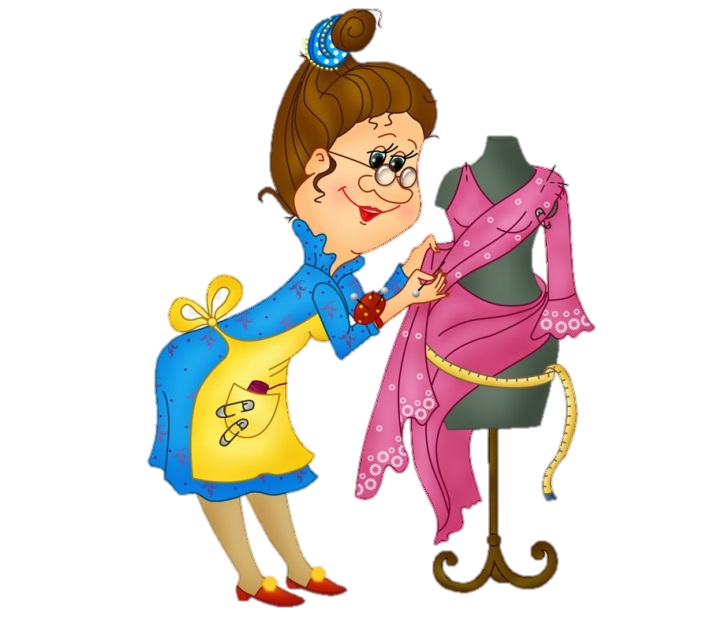 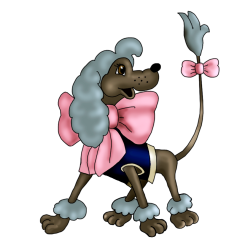 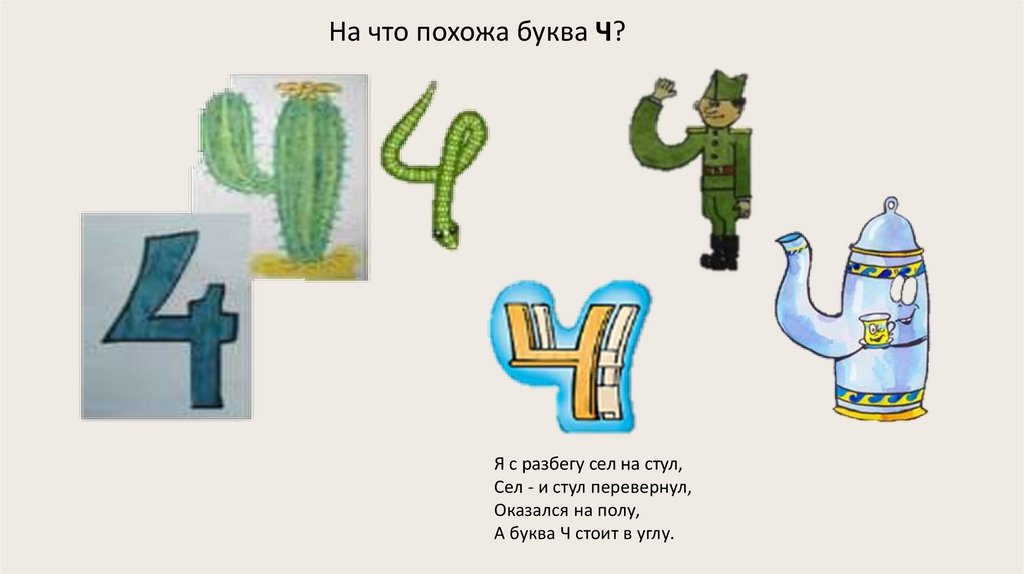 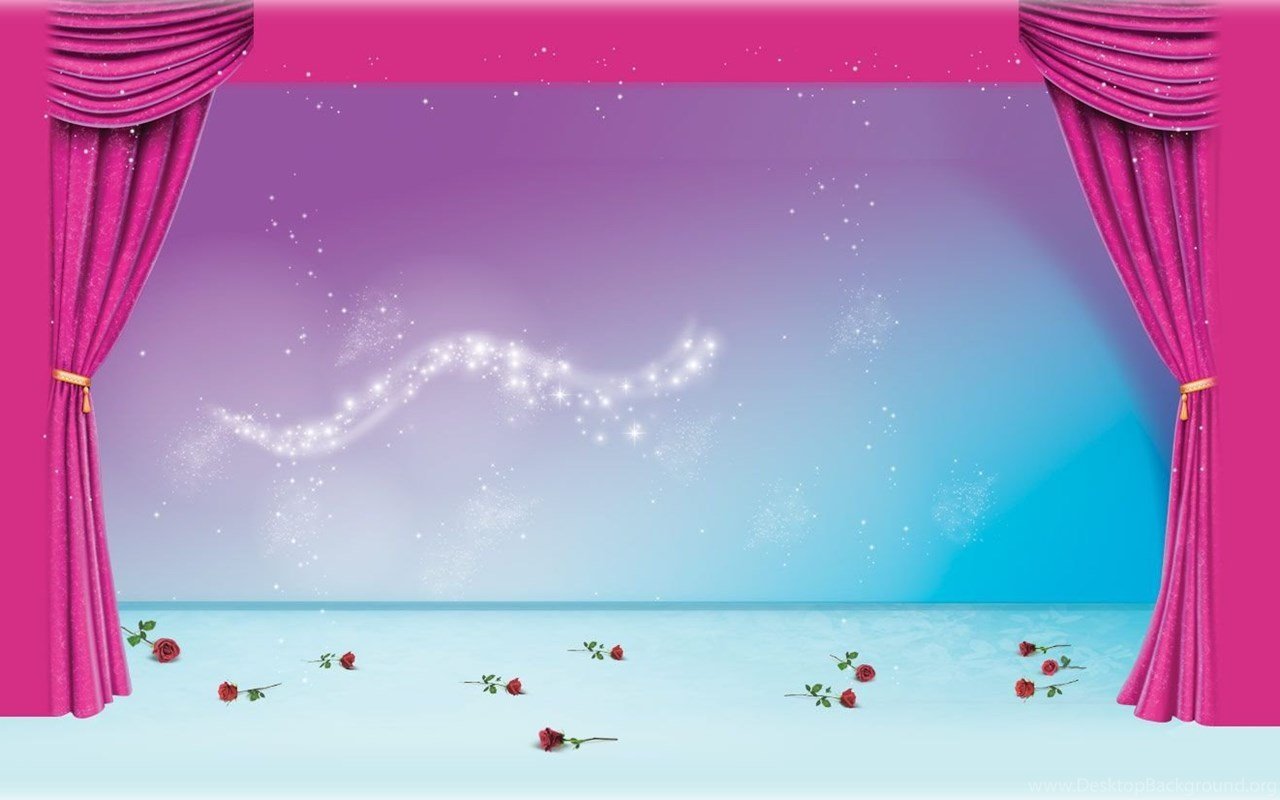 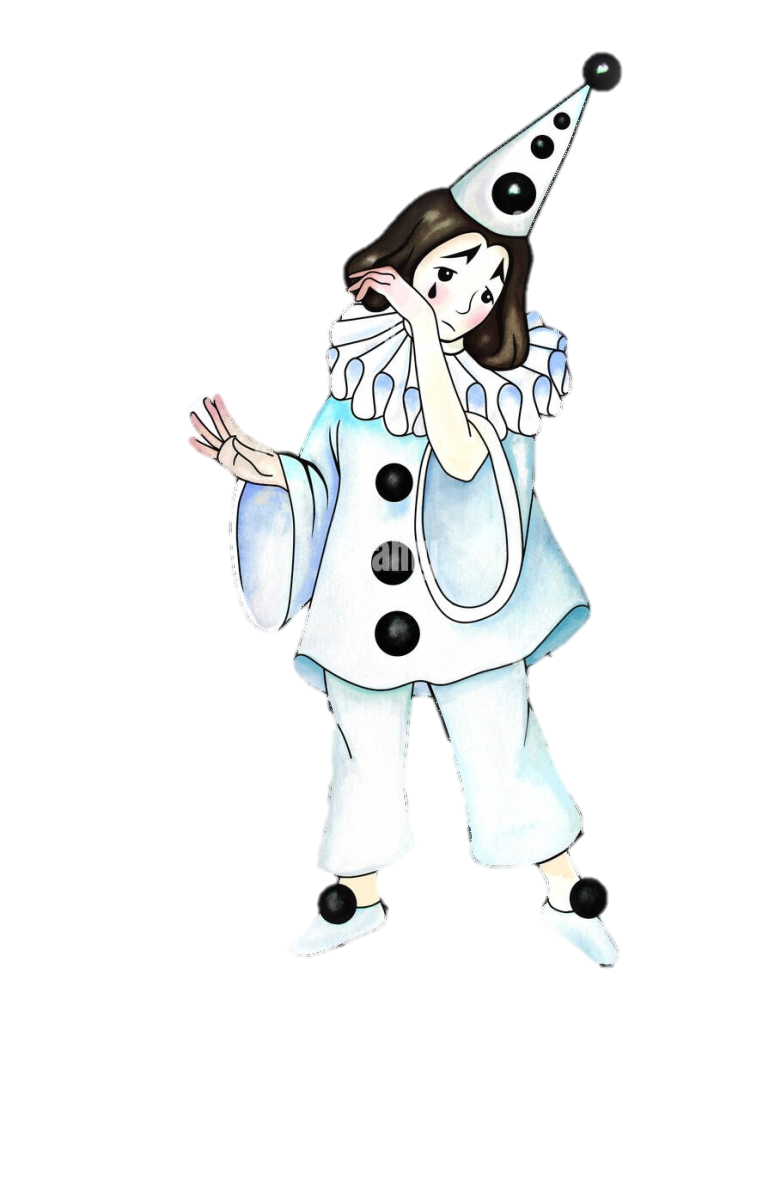 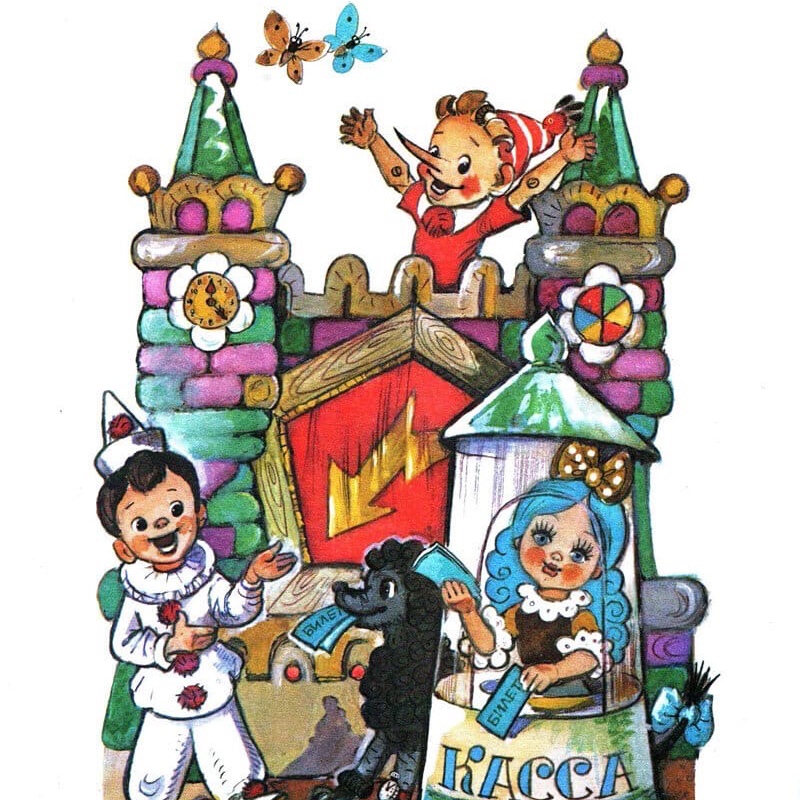 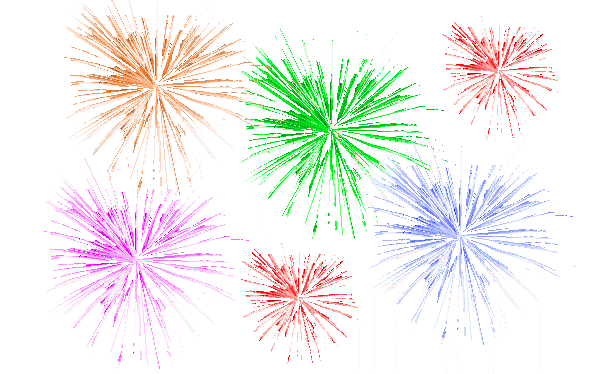 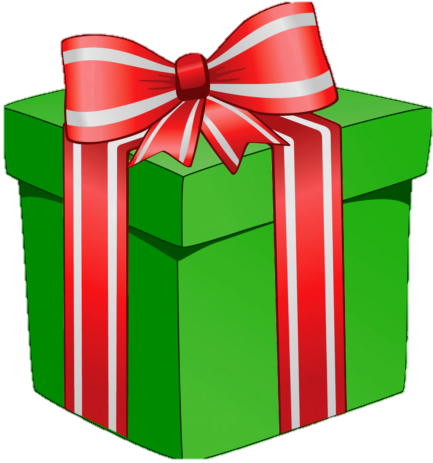 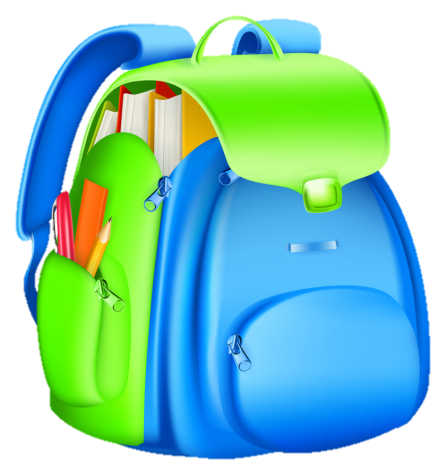 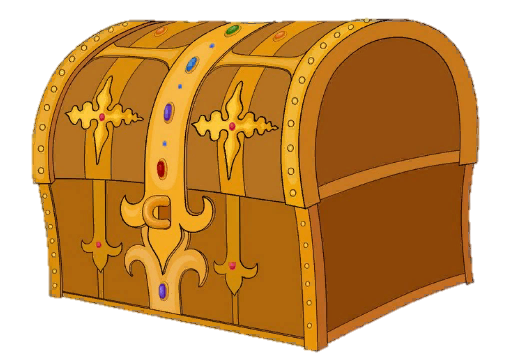 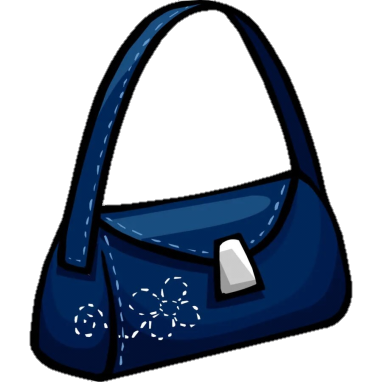 3
3
3
4
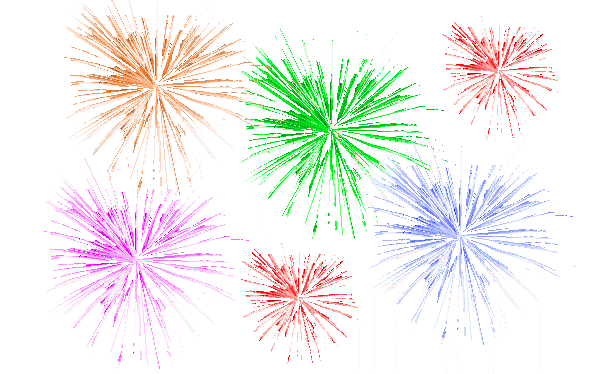 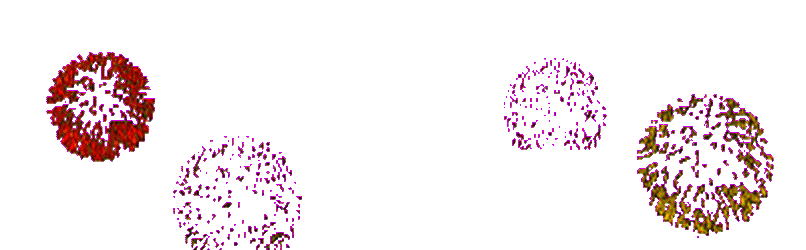 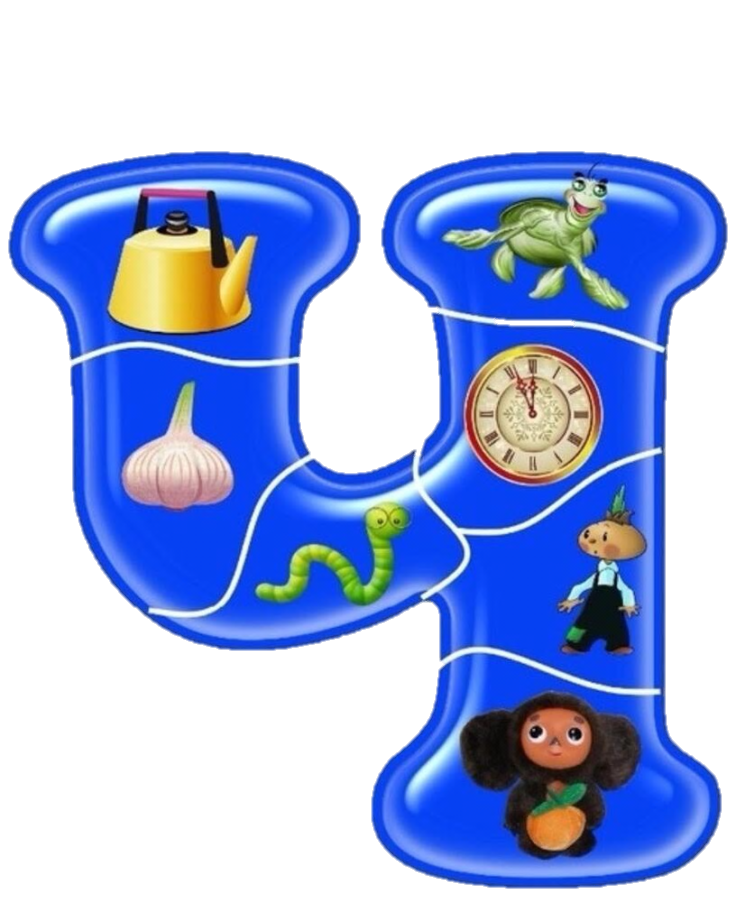 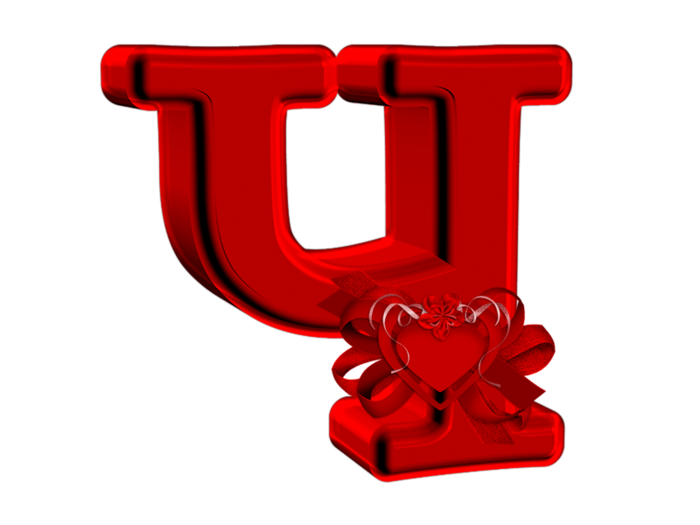 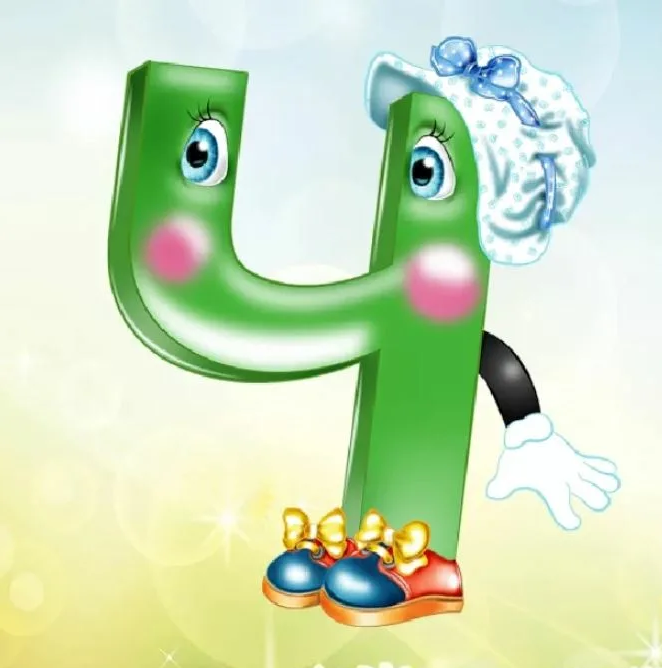